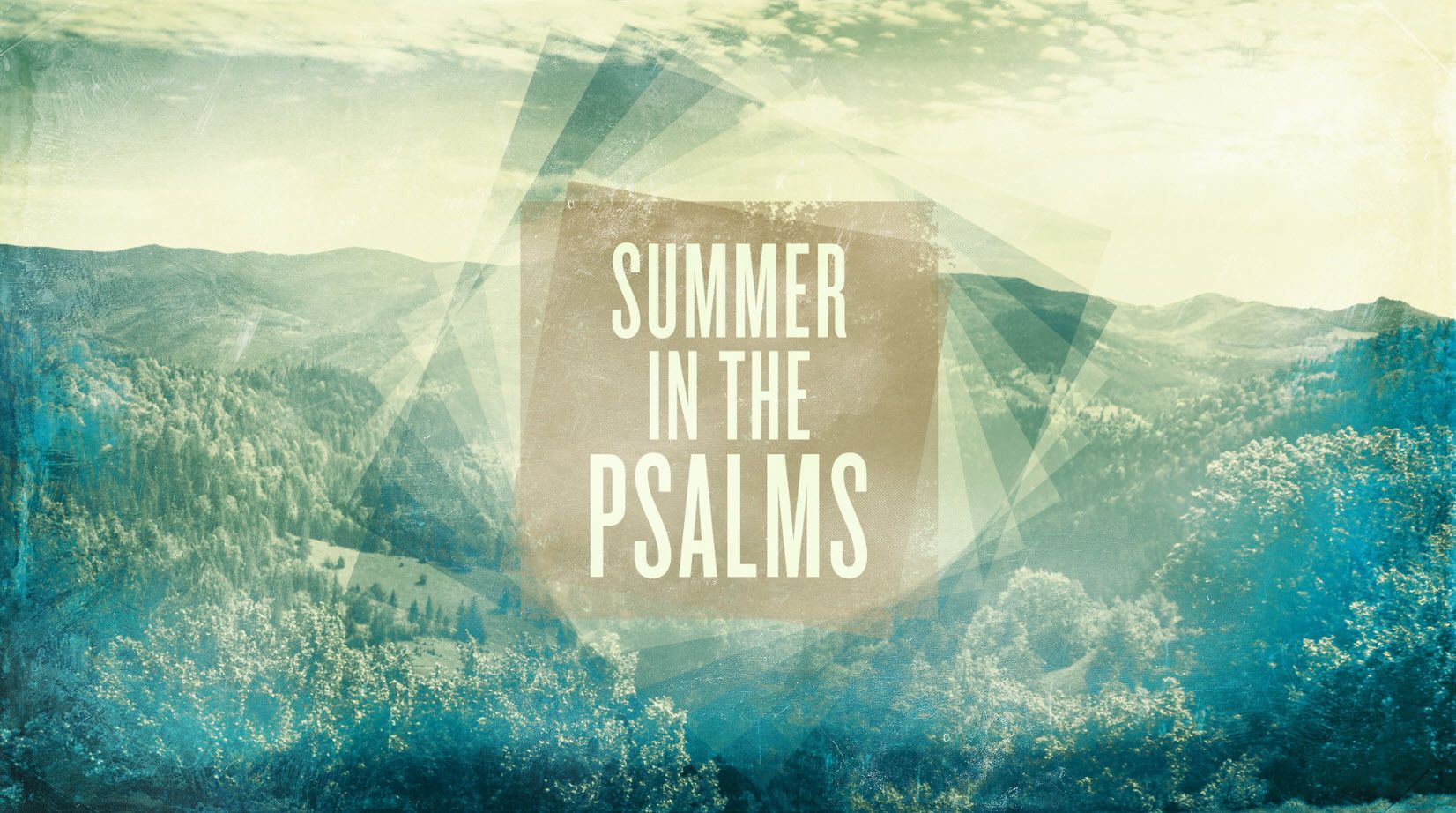 August 22, 2021
Why Does God Bless His People?
Psalm 67
Psalm 67
For the choir director; with stringed instruments. A Psalm. A Song. 
1 God be gracious to us and bless us, And cause His face to shine upon us —  Selah. 2 That Your way may be known on the earth, Your salvation among all nations. 3 Let the peoples praise You, O God; Let all the peoples praise You. 4 Let the nations be glad and sing for joy; For You will judge the peoples with uprightness And guide the nations on the earth. Selah. 5 Let the peoples praise You, O God; Let all the peoples praise You. 6 The earth has yielded its produce; God, our God, blesses us. 7 God blesses us, That all the ends of the earth may fear Him.
1 Chronicles 4:10
Now Jabez called on the God of Israel, saying, "Oh that You would bless me indeed and enlarge my border, and that Your hand might be with me, and that You would keep me from harm that it may not pain me!" And God granted him what he requested.
Why God Blesses His People
1 God be gracious to us and bless us, And cause His face to shine upon us —  Selah. 2 That Your way may be known on the earth, Your salvation among all nations.
Echo of the Aaronic Blessing (Numbers 6:24-25)

24 The LORD bless you, and keep you; 25 The LORD make His face shine on you, And be gracious to you; 26 The LORD lift up His countenance on you, And give you peace.
Genesis 12:1-3
2 And I will make you a great nation, And I will bless you, And make your name great; And so you shall be a blessing; 3 And I will bless those who bless you, And the one who curses you I will curse. And in you all the families of the earth will be blessed."
Big Idea
God blesses His people, first and foremost, so that they will bring glory to His name
Chiastic Structure
ABBA or ABXBA
1 God be gracious to us and bless us, And cause His face to shine upon us - Selah. 2 That Your way may be known on the earth, Your salvation among all nations.

3 Let the peoples praise You, O God; Let all the peoples praise You.

4 Let the nations be glad and sing for joy; For You will judge the peoples with uprightness And guide the nations on the earth. Selah.

5 Let the peoples praise You, O God; Let all the peoples praise You.

6 The earth has yielded its produce; God, our God, blesses us. 7 God blesses us, That all the ends of the earth may fear Him.
1 Kings 8:59-60
59 And may these words of mine, with which I have made supplication before the Lord, be near to the Lord our God day and night, that He may maintain the cause of His servant and the cause of His people Israel, as each day requires, 60 so that all the peoples of the earth may know that the Lord is God; there is no one else.
John 12:27-28
“27 Now My soul has become troubled; and what shall I say, 'Father, save Me from this hour'? But for this purpose I came to this hour. 28 Father, glorify Your name.” Then a voice came out of heaven: "I have both glorified it, and will glorify it again."
Chiastic Structure
Psalm 67
1 God be gracious to us and bless us, And cause His face to shine upon us - Selah. 2 That Your way may be known on the earth, Your salvation among all nations.

3 Let the peoples praise You, O God; Let all the peoples praise You.

4 Let the nations be glad and sing for joy; For You will judge the peoples with uprightness And guide the nations on the earth. Selah.

5 Let the peoples praise You, O God; Let all the peoples praise You.

6 The earth has yielded its produce; God, our God, blesses us. 7 God blesses us, That all the ends of the earth may fear Him.
God’s People are to Glorify His Name
2 That Your way may be known on the earth, Your salvation among all nations. 3 Let the peoples praise You, O God; Let all the peoples praise You.
Revelation 7:9-10
9 After these things I looked, and behold, a great multitude which no one could count, from every nation and all tribes and peoples and tongues, standing before the throne and before the Lamb, clothed in white robes, and palm branches were in their hands; 10 and they cry out with a loud voice, saying, "Salvation to our God who sits on the throne, and to the Lamb."
How God’s People are to Impact Others
3 Let the peoples praise You, O God; Let all the peoples praise You. 4 Let the nations be glad and sing for joy; For You will judge the peoples with uprightness And guide the nations on the earth. Selah.  5 Let the peoples praise You, O God; Let all the peoples praise You.
Revelation 7:9-10
9 After these things I looked, and behold, a great multitude which no one could count, from every nation and all tribes and peoples and tongues, standing before the throne and before the Lamb, clothed in white robes, and palm branches were in their hands; 10 and they cry out with a loud voice, saying, "Salvation to our God who sits on the throne, and to the Lamb."
What is the chief end of man?
WSC – “The chief end of man is to glorify God and enjoy Him forever.”

Piper – “The chief end of man is to glorify God by enjoying Him forever.”
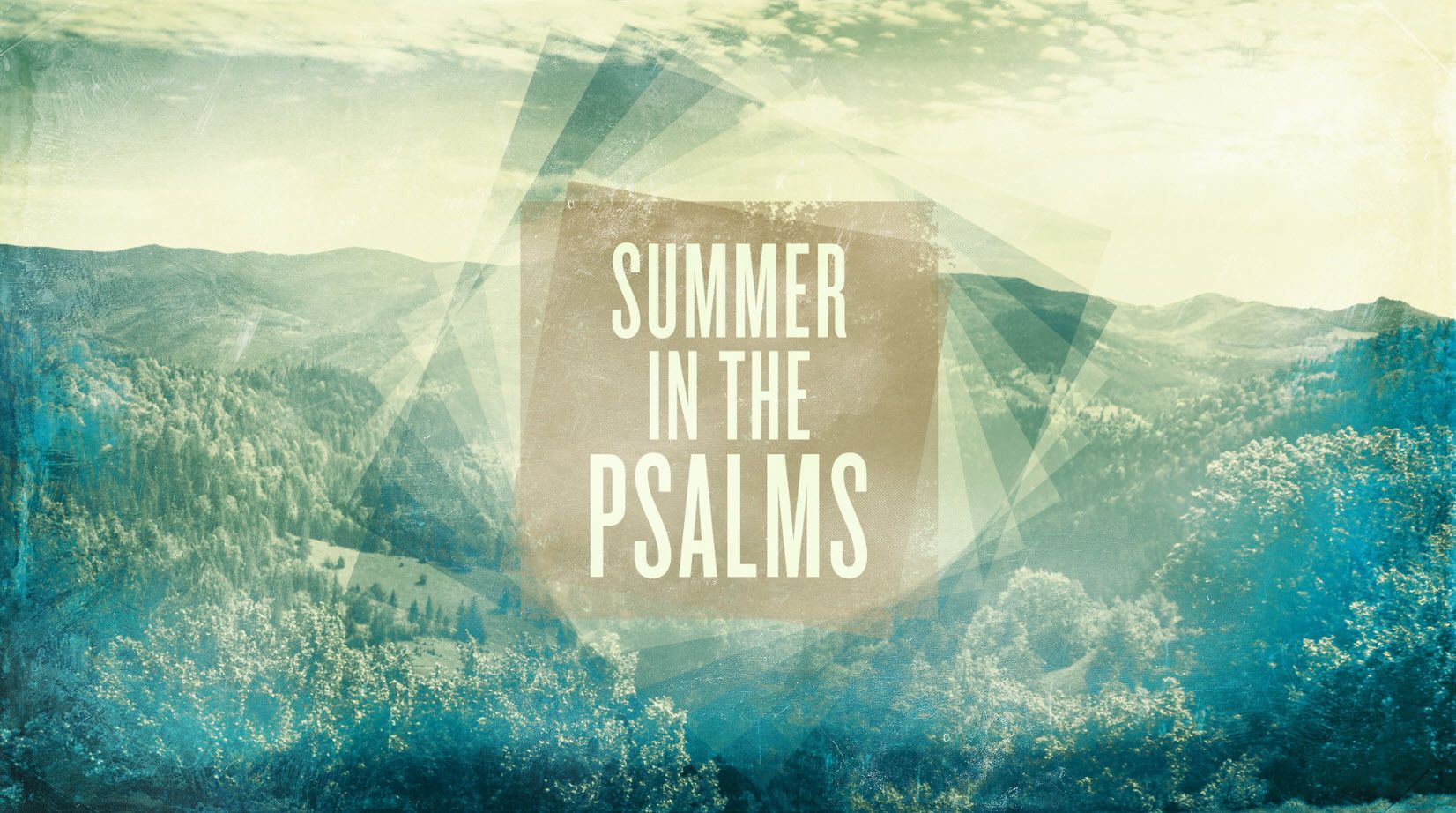 August 22, 2021
Why Does God Bless His People?
Psalm 67